Classical MEMEology
By Oluseyi Olasupo
#1
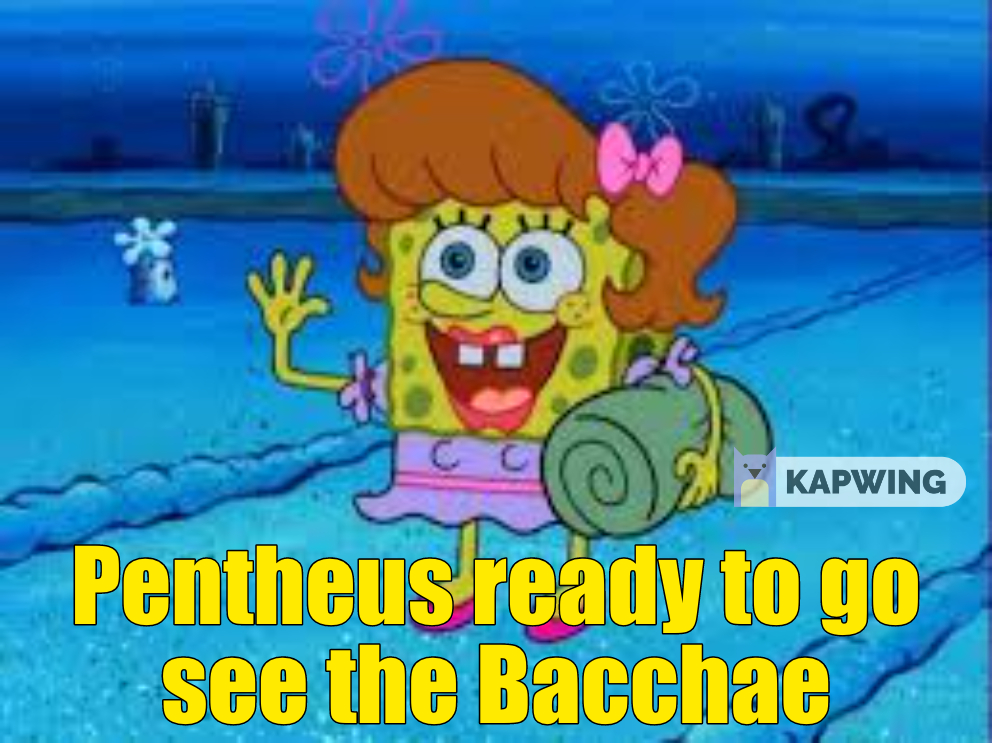 #2
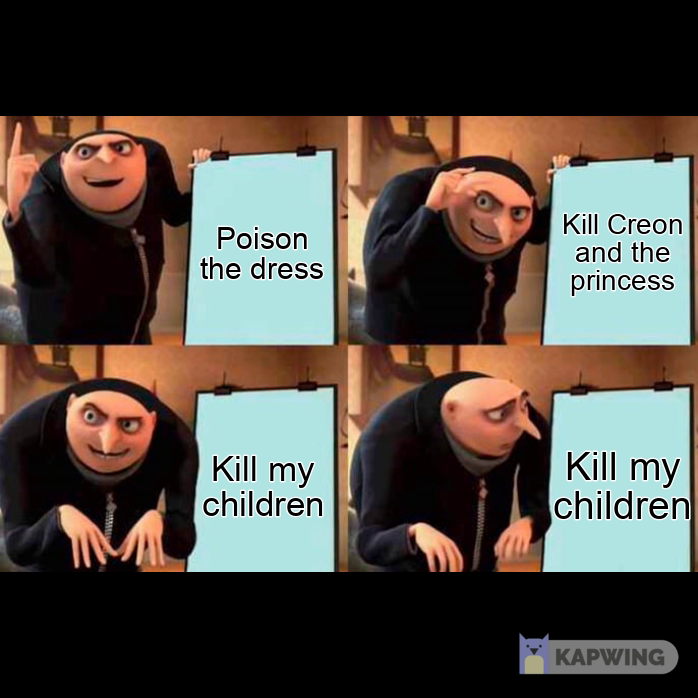 #3
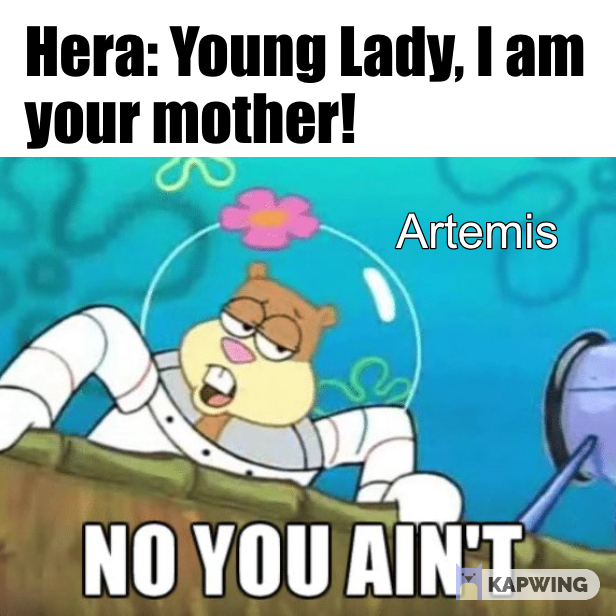 #4
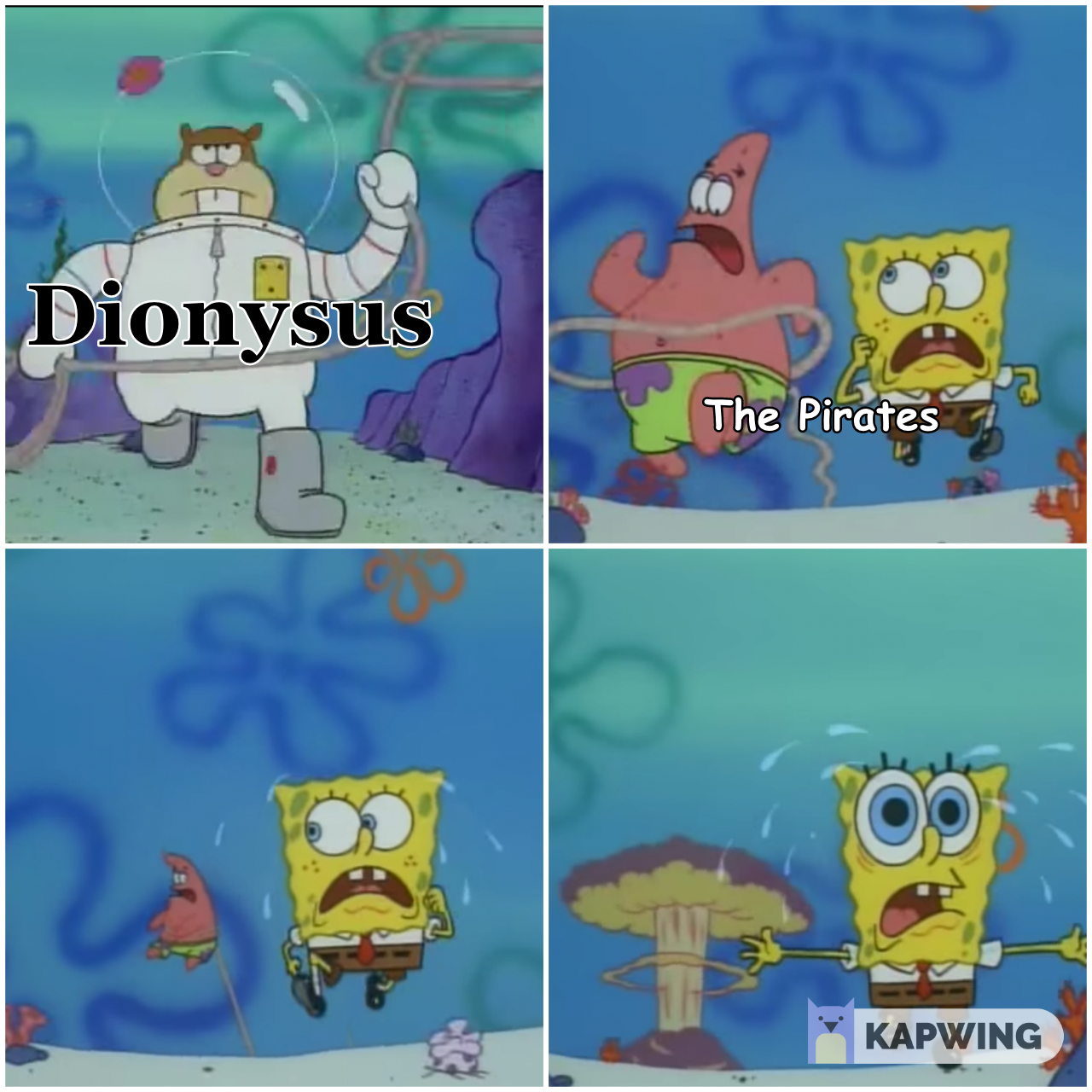 #5
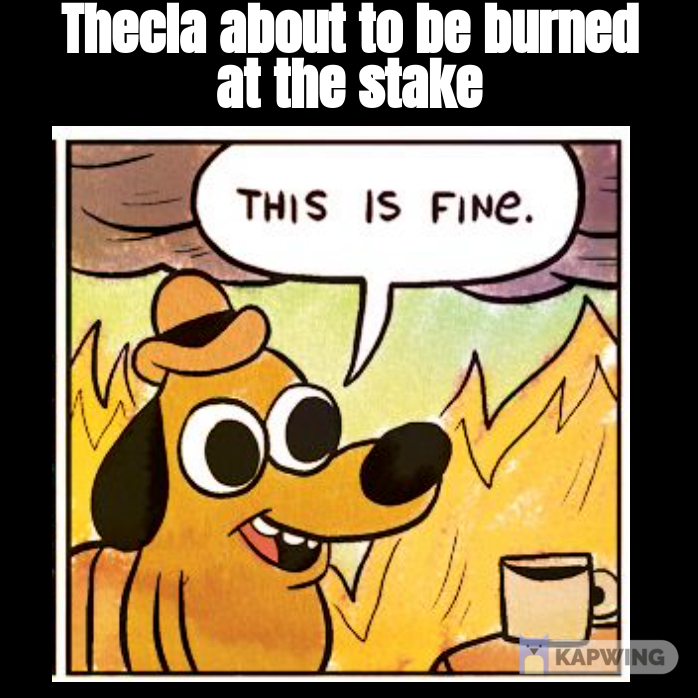